Unit 2  School life
第3课时
WWW.PPT818.COM
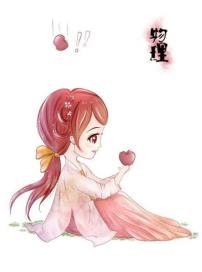 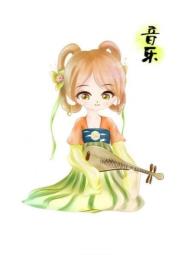 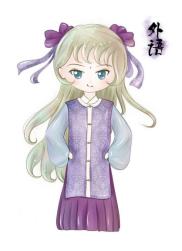 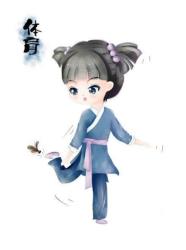 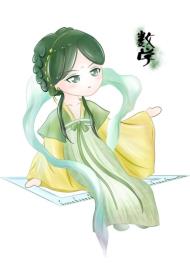 What’s your favourite subject?
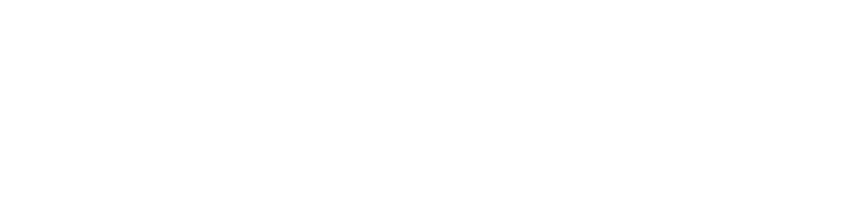 B1) Daniel does not know the meanings of some words in the  articles.  Help him match the words on the left with the meanings on the right. Write the correct letters in the blanks.
1 foreign （line 5）　　　　　　　　　
2 language （line 5）  　　　　
3 discuss （line 9）  　　　　
4 offer （line 17）  　　　　
5 win （line 23）
___________　　　　　　　　　
___________ 　　　　
___________
___________ 
___________
a talk about something
b give something to someone
c be best or first in a competition
d not in or from your own country
e words used in speaking and writing
d
e
a
b
c
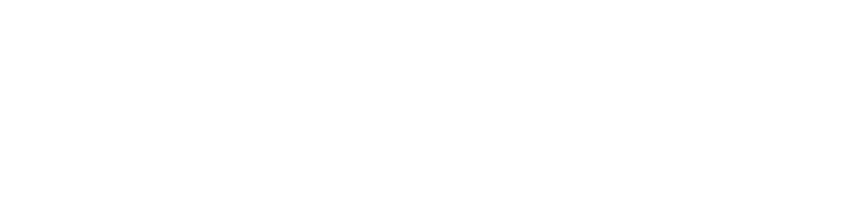 B2) Daniel found some pictures of Nancy's and John's  schools. Help him complete the description of each picture. 
1  In a ________ school, boys and girls study ________. 
2  In the ________, older students help new students learn more about _________.
mixed                                                   together
club
the school
1.
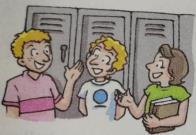 2.
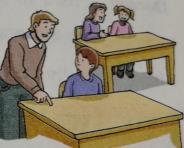 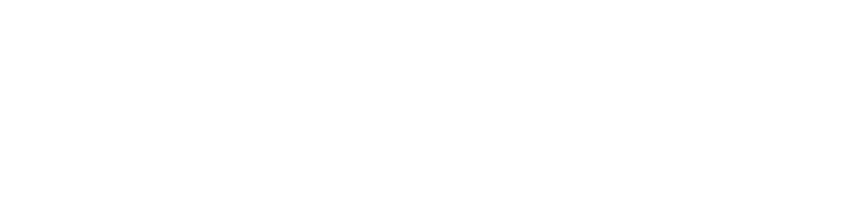 4.
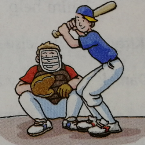 3.
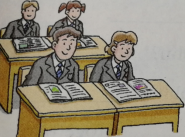 3 During _______________, students can _______________ from the library and can bring in __________________ from home. 
4 Some students ___________ after school and they____________ every time.
the Reading Week                          borrow more books                books and magazines
play baseball                                       practice hard
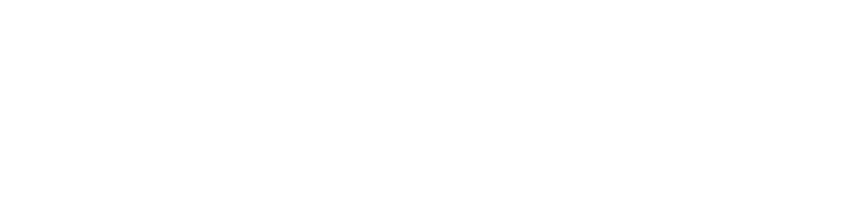 B3)Daniel wrote about schools in the two countries. However,  he made some mistakes. Write a T if a sentence is true or an F if it is false. 
1 Both Nancy and John are Grade 8 students.                               _____　　　　
2 Nancy’s favourite subject is English. 　　　　                        _____
3 There is a Reading Week at Nancy‘s school every year. 　　   _____ 　
4 Nancy always brings in more books than her classmates. 　　 _____ 　　
5 The classes at John’s school are not the same every day. 　　  _____ 　
6 John and his friends often go shopping on Friday afternoon.    _____
T　
 F　
 T　
 F　
 T　
 F
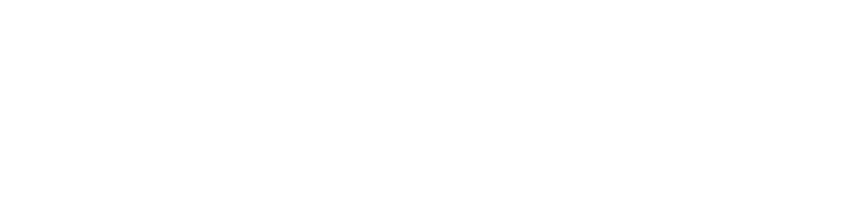 B4) On the way home, Daniel tells Kitty about John's school life. Complete their conversation with the words in the box.

Daniel：I read an article by a boy from the USA. His name is John. He's in   the 8th grade. 
Kitty：Really？ What's his school life like？
Daniel：Every Monday, he goes to the Buddy Club. His friend Tony is in the 12th grade. Tony listens to John's problems and （1）_________ him help. He's John's （2）　　　　.
baseball　ends　hero　offers　sports　twice　won
offers
hero
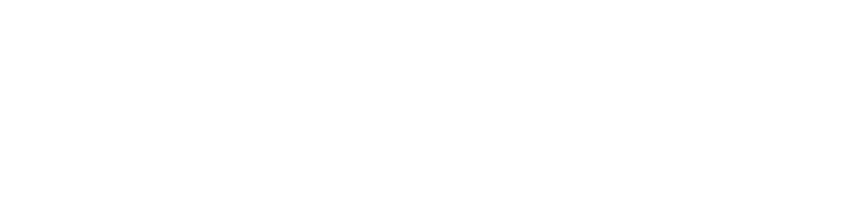 baseball　ends　hero　offers　sports　twice　won
Kitty：What else do you know about John？
Daniel：On Friday afternoon， their school （3）　　　　 earlier than usual.  They often do （4）　　　　 together. 
Kitty：Does John like sports？
Daniel：Yes. His favourite sport is （5）　　  　. He plays it （6）_______ a week. Their team （7）　　　　 two games last month.
ends
sports
baseball
won
twice
else/els/adv. 别的，其他的
知识点
1
eg： There is nothing else in the fridge. 冰箱里什么其他的东西也没有。
用在疑问代词或不定代词后。
考向一
【重点】
eg： What else do you want？你还要什么别的吗？
Nothing else happened.  没有其他的事发生。
else后可加's构成所有格。
考向二
【易错点】
eg： That must be somebody else's book；it isn't mine. 
那一定是另外什么人的书，不是我的。
辨析else和other
other“别的”，修饰名词，位于名词前。
eg： What's that in your other hand？
你另一只手里是什么？
考向三
His work is better than _______ . 
A. else anyone　　　     B. anyone else
C. anyone else's              D. anyone's else
典例
C
【点拨】else修饰不定代词时应位于不定代词之后。表示“其他任何人的”用anyone else's。
本节课主要学习了以下知识点，请同学们及时巩固练习：
else的用法
一、单项选择
 1. There is a car wash 　　　　of the highway. 
      A. with the end                    B. of the end    
      C. for the end                       D. at the end
D
【点拨】本题用句意理解法。题意为：在高速公路的尽头有一个汽车冲洗处。at the end of表示“在……尽头”。
2. Betty often helps her mother　　　　housework. 
      A. to do        B. do          C. does              D. A and B


3. —Can I　　　　 a dictionary from you， Lucy？
    —Sorry， I don't have one.  （遂宁）
     A.  borrow  　　　 B.  lend  　　　   C.  lent
D
【点拨】help sb. (to) do sth.为固定用法，意为“帮助某人做某事”。
A
二、根据汉语完成句子
4. 我们也可以把家里的书和杂志带来。
We can also _______  _______ books and _________  _______home. 　
5. 我们的英语老师让我们在课堂上讲英语。
Our English teacher asks us to speak English _____  ______  .　
6. 格林先生经常在英语方面帮助我们。
 Mr Green often ________us _________ our English.
bring         in                          magazines
from
in        class
helps               with
7. 我想更多地了解你们学校。
I want to _______  ________  ________ your school. 
 8. 我姐姐在学校一周打两次棒球。
My sister _______  _______  _______ _______  _______ at school.
learn        more         about
plays     baseball      twice         a           week